تصمیم گیری
استاد محترم :
تهیه وتنظیم:
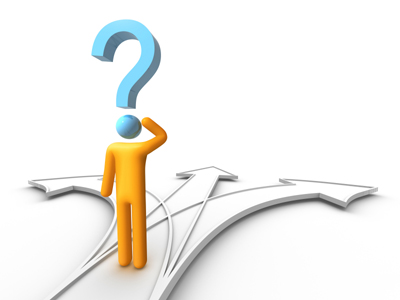 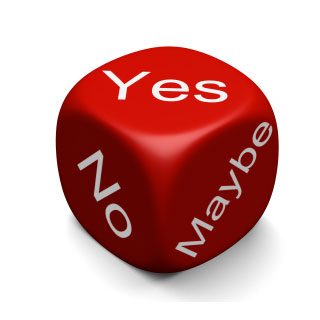 تصمیم گیری
تصمیم گیری چیست؟
انواع مسئله
انواع تصمیم
شرایط تصمیم گیری
مدلهای تصمیم گیری
ابزارهای تصمیم گیری
تصمیم گیری فردی
تصمیم گیری گروهی
فنون تصمیم گیری
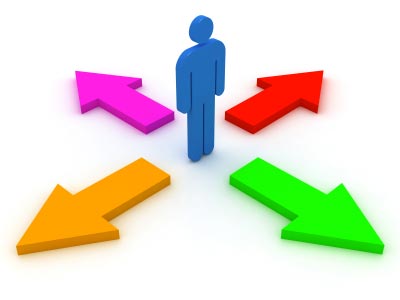 مقدمه
تصمیم گیری
تصمیم گیری
تصمیم گیری چیست؟
تصمیم گیری رکن اساسی کلیه وظایف و فعالیتهای مدیریتی به شمار می آید زیرا هر مدیری برای اجرای هر یک از وظایف خود برنامه ریزی – سازماندهی – هدایت و نظارت همواره با مواردی مواجه میشود که نیاز به اخذ تصمیم دارد
همه تصمیم های مدیران برای سازمان دارای اهمیت یکسان نیست بعضی تصمیمها بر عده زیادی از اعضای سازمان اثر می گذارد و برای اجرا به مبلغ زیادی پول نیاز دارد و یا تاثیری بلند مدت برسازمان برجای می گذارد و سایر تصمیمها ممکن است از اهمیت زیادی برخوردار نباشند و فقط برعده کمی از اعضای سازمان اثر بگذارند،هزینه کمی برای اجرا نیاز داشته باشد و فقط تاثیری کوتاه مدت برسازمان داشته باشند .
تصمیم گیری
تصمیم گیری
تعریف تصمیم گیری 
عبارت است از انتخاب یک راه از میان راههای مختلف و در حقیقت انتخاب بهترین راه برای نیل به اهداف.تصمیم گیری فرآیندی شامل تعریف مسئله – ارزیابی راه حل ها – اتخاذ تصمیم– اجرای تصمیم وارزیابی نتیجه است.
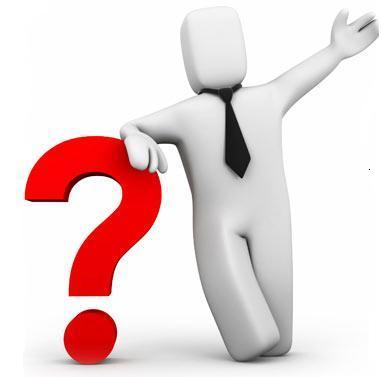 تصمیم گیری
یکی از وظایف اصلی مدیر به شمار می آید.
جوهر تمام فعالیتهای مدیر است.
در تمامی افعال و اعمال مدیریت جزء اصلی و رکن اساسی است.
از اجزای جدایی ناپذیر مدیریت به شمار میآید و در هر وظیفه مدیریت به نحوی جلوه گر است.
تصمیم  گیری میزان توفیق و تحقق هدف های سازمان را معین میکند.
هربرت  سایمون:تصمیم گیری مترادف با مدیریت است.
مدیر با تصمیم گیریهای مداوم ، اهداف برنامه ریزی و راه کارها را مشخص مینماید.وی به کمک تصمیم گیری ،استراتژیها،سیاستها و  رویه ها را تعیین میکندوتنبیه وتشویق،استخدام،انتقال و یا اخراج کارگران را انجام میدهد. حتی وقتی که تصمیمات از طریق سرپرستان  و مدیران سطوح انجام گردید،او آنها را ارزیابی مینماید.
تصمیم گیری
تعریف تصمیم 
 کلمه تصمیم به معنی قطع کردن می باشد و مفهوم عام   آن قطعی کردن قصد و نیت و به نتیجه رساندن ،قضاوت ، و حل مسئله میباشد، تصمیم گیری یک انتخاب است و تصمیم گیرنده درباره آنچه که باید یا نباید در وضعیت معینی انجام دهد ،اقدام به انتخاب میکند.
تصمیم گیری
تعاریف دیگر:  
انتخاب یک راه کار از میان چند راه کار 
    (فرایند تصمیم گیری)                   
به فرآیند ، تعیین و تشخیص مساله،یافتن راه حلهای مختلف برای مسئله، مقایسه نتایج ممکن از هر راه حل با یکدیگر،انتخاب بهترین جواب از بین آنها و اجرای موثر تصمیم،اتلاق میشود.
تصمیم گیری